স্বাগতম
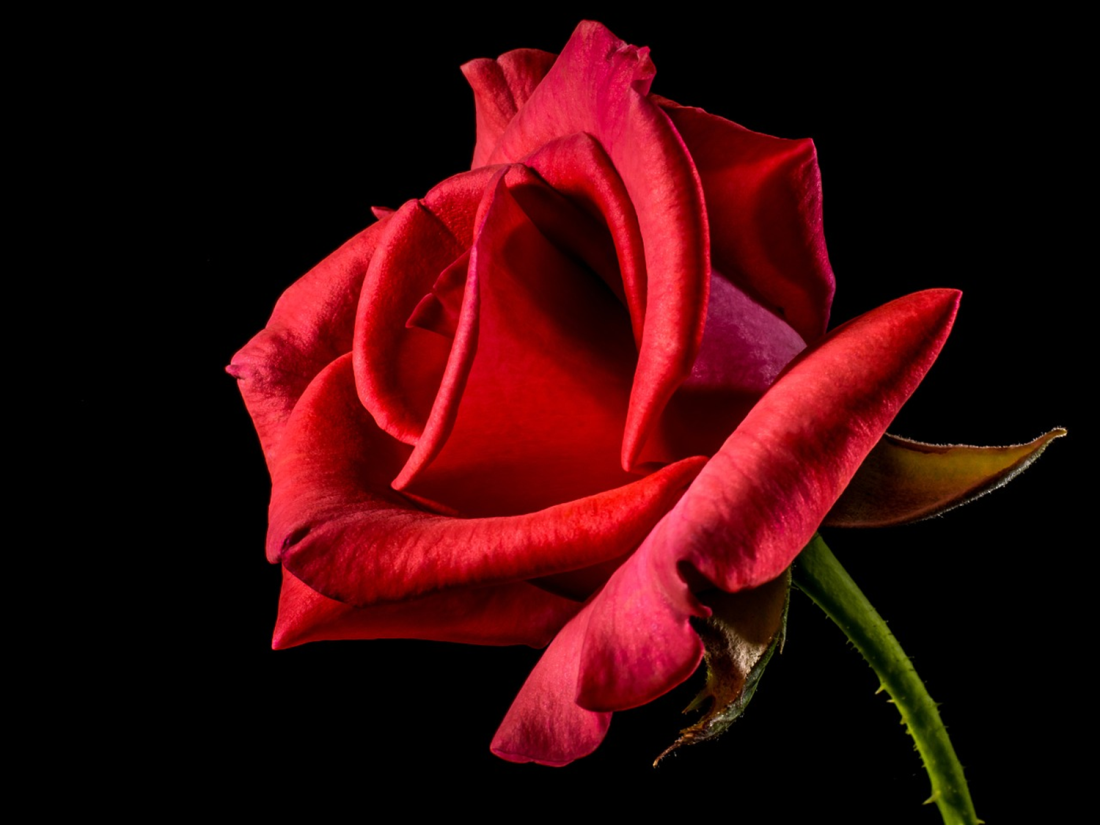 শুভেচ্ছা
উপস্থাপনায়
মোঃআসলাম আলী 
প্রভাষক ,পদার্থবিজ্ঞান বিভাগ 
নন্দনগাছি ডিগ্রী কলেজ 
চারঘাট ,রাজশাহি।
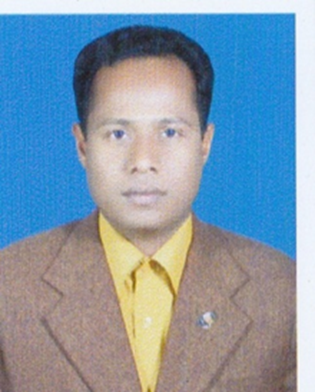 পাঠ পরিচিতি
বিষয়ঃ উচ্চমাধ্যমিক পদার্থবিজ্ঞান ১ম পত্র 
*অধ্যায়ঃ ৮ম 
    *পর্যাবৃত্তিক গতি
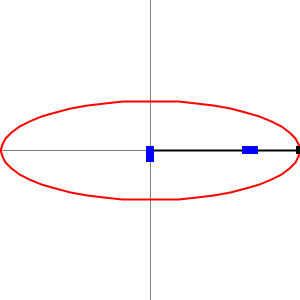 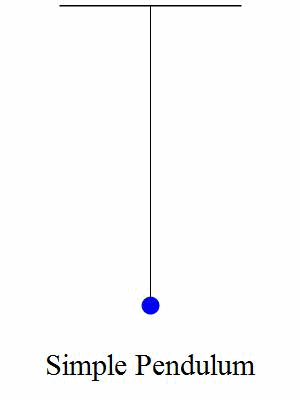 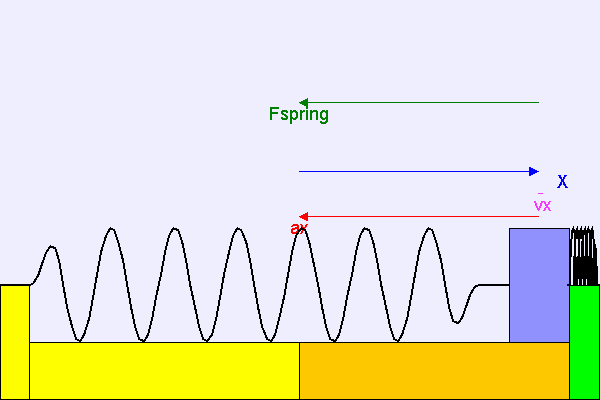 আজকের পাঠ
পর্যাবৃত্ত গতি কি?
পর্যাবৃত্ত গতির প্রকারভেদ।
সরলদোলন গতির ব্যবকলনীয় সমীকরণ ও সমাধান
সরলছন্দিত গতির বেগের  রাশিমালা । 
সরলছন্দিত গতির ত্বরণের রাশিমালা।
সর্বোচ্চ ও সর্বনিম্ন বেগ ও ত্বরণ নির্ণয় ।
শিখনফল
পর্যাবৃত্ত গতি ব্যাখ্যা করতে পারবে।
পর্যাবৃত্ত গতির প্রকারভেদ করতে পারবে।
সরলদোলন গতির প্রতিষ্ঠা করতে পারবে।
সর্বোচ্চ ও সর্বনিম্ন বেগ ও ত্বরণ ব্যাখ্যা করতে পারবে ।
PERIODIC MOTION পর্যাবৃত্তিক গতি
পর্যাবৃত্ত গতি কি ? 
যখন কোন বস্তু একটি নিদির্ষ্ট সময় অন্তর একই পথে পরিভ্রমন করে বার  বার একি দিকে চলতে থাকে তখন তার গতিকে পর্যায় গতি বা পর্যাবৃত্ত গতি বলে। ইহা বৃত্তাকার ,উপবৃত্তাকার বা সরল রৈখিক হতে পারে।যেমন-ঘড়ির কাটার গতি, পৃথিবীর আহ্নিক বা বার্ষিক গতি ,সরল দোলকের গতি ইত্যাদি ।
পর্যাবৃত্ত দুই ধরণের-
১।স্থানিক পর্যাক্রম  
২।কালিক পর্যাক্রম

১। স্থানিক পর্যাক্রমঃ স্থানিক  পর্যাক্রম সেই সকল ঘটনা যা একটি  নিদির্ষ্ট দূরত্বে পর পর পুনারাবৃত্তি ঘটে ।যেমন –টিনের ঢেউ,   
স্ফটিকাকার  পদার্থের পরমাণুর অবস্থান ।

২। কালিক পর্যাক্রমঃ ইহা  নিয়মিত ভাবে একটি নিদির্ষ্ট  সময়  পর পর ফিরে  আসে । যেমন- ঘড়ির  কাটার গতি ।
সরল দোলন গতি সম্পন্ন বস্তুর অন্তরক সমীকরণ ও তার সমাধান
সমাধান
সরল ছন্দিত বস্তুর বেগের রাশিমালা
সরল ছন্দিত বস্তুর ত্বরণের রাশিমালা।
গাণিতিক সমস্যাঃ
সমাধান –খ
ধন্যবাদ